Eukaryotic vs. Prokaryotic Cells
Do now activity:

Describe the role of the nerve cell in the human body

Compare the function of the root hair cell and palisade cell in the plant

Can you give any examples of eukaryotic or prokaryotic cells?
Key Words

Eukaryotic
Prokaryotic
Membrane
Organelles
Nucleus
Progress indicators
GOOD PROGRESS:Identify organelles found in eukaryotic and prokaryotic organisms


OUTSTANDING PROGRESS:Label diagrams of bacteria cells and relate the structure of the bacteria cell to it’s function
Word Consciousness
Eukaryotic – A cell with a “true” nucleus (in a membrane). This includes animal and plant cellsProkaryotic – A cell with no “true” nucleus. For example bacteria cells.

Organelles – Small components that make up the cell. E.g. nucleus, mitochondria, chloroplasts

Nucleus – an organelle that contains the cells genetic material

Genetic Material – The material used to store information, usually in the form of DNA  

DNA – stands for Deoxyribose Nucleic Acid. It is the genetic material in cells.
Eukaryotic cell
Prokaryotic cell
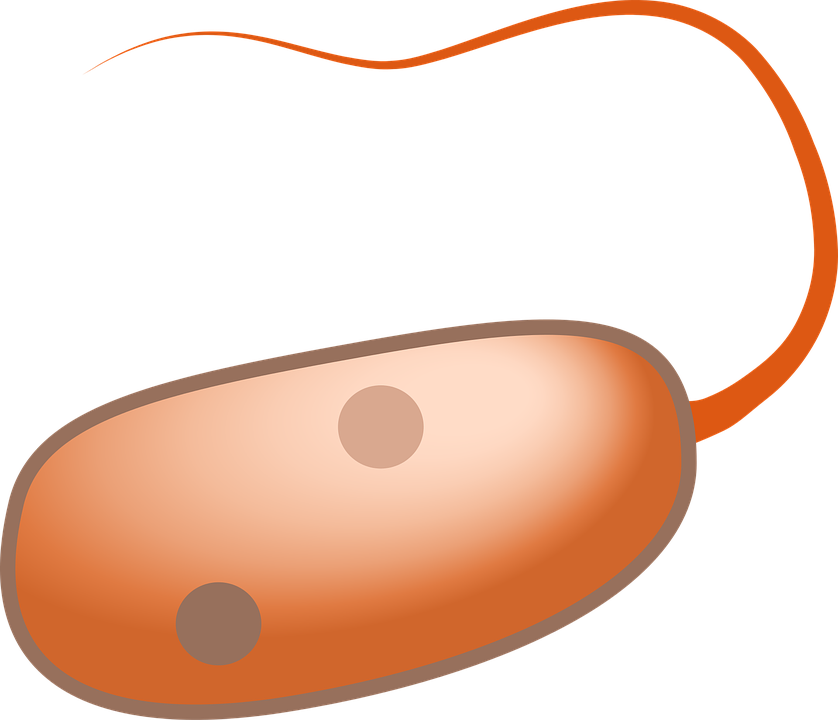 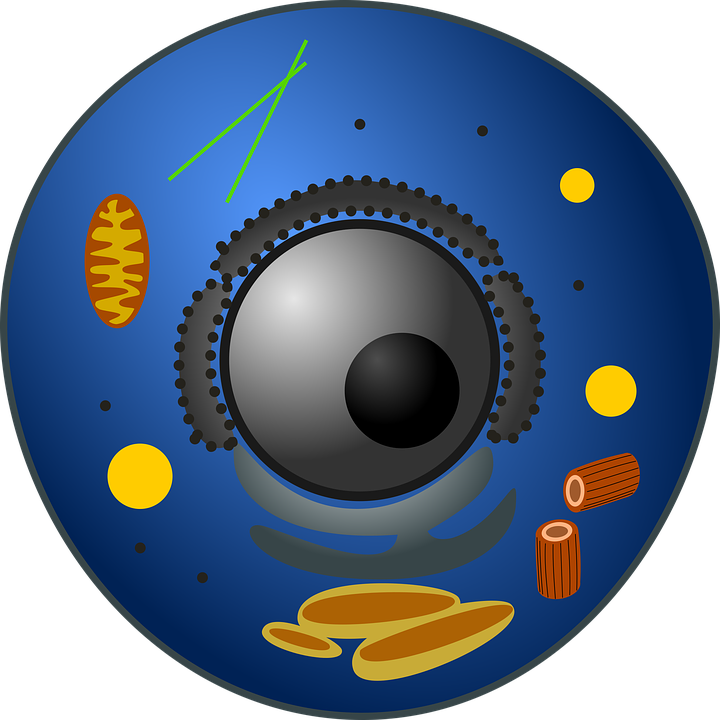 Prokaryotic cells, such as bacteria, are far smaller than eukaryotic cells such as plant, animals and fungal cells.  

On top of their difference in size there are other notable differences in the structures of these two types of cell.
Learning Task: Watch the video and complete the tasks below.
Copy and label the diagram of a prokaryotic cell    (5 marks)  







Complete the table      (5 marks)
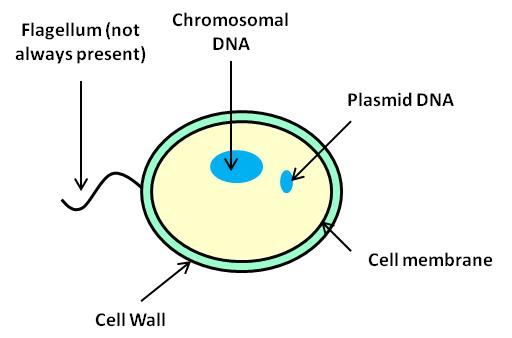 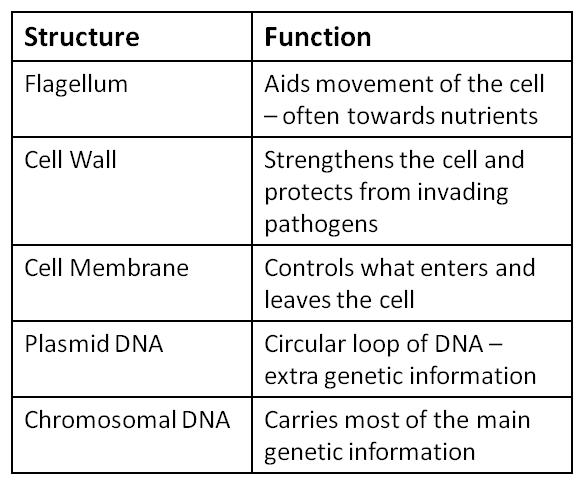 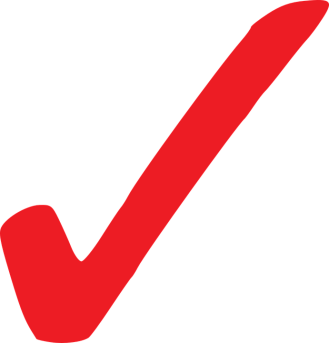 Self-assess
Apply your knowledge: Look at the diagrams below of the prokaryotic bacteria cell and the eukaryotic animal and plant cell. Make a list of the similarities and differences between these two groups of cells.
Eukaryotic cell
Prokaryotic cell
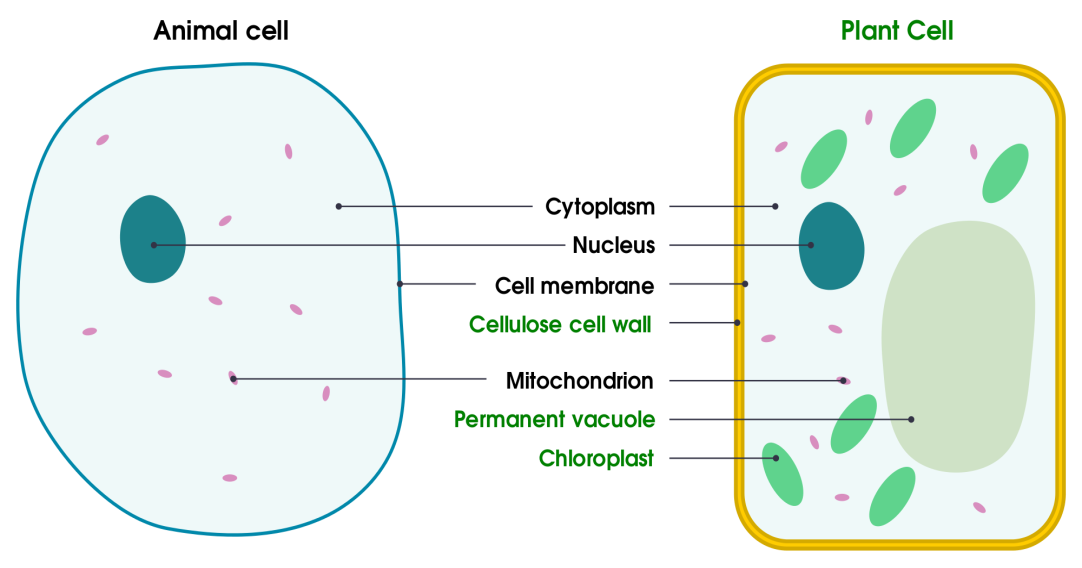 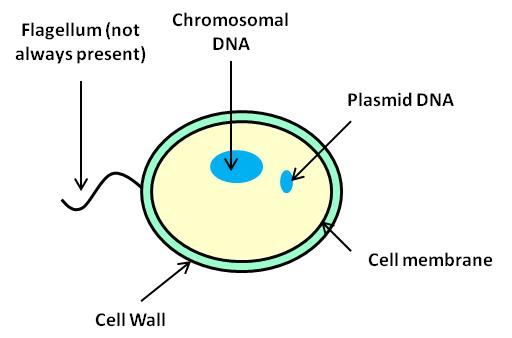 [Speaker Notes: Images: Animal cell & plant cell by domdomegg licensed under CC-by-SA 4.0]
Similarities
Differences
Prokaryotic cells do not contain a nucleus.

The DNA within prokaryotic cells is contained within circular chromosomes or loops of DNA called plasmids.

Some prokaryotic cells also have flagella, which eukaryotic cells do not have
Both eukaryotic and prokaryotic cells contain a cell membrane cytoplasm

Some eukaryotic cells, fungi and plant cells, contain a cell wall which prokaryotic cells also contain
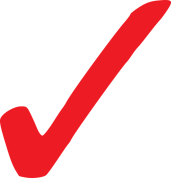 Self-assess
Assessment: COVER YOUR WORK and have a go at this question:
The diagram below shows the structure of a bacterial cell.  





On the diagram label structures A, B & C.			(3 marks)

Give one difference between the structure of a bacterial cell and an animal cell						(1 mark)

Name on structure that you would find in a plant cell but not in a bacteria or animal cell. 					(1 mark)
A
B
C
Self-assessment:
a) cell wall 
	b) cell membrane
	c) plasmid/chromosomal DNA

A bacterium has a cell wall / no nucleus / no mitochondria / has plasmids present

Chloroplast or vacuole
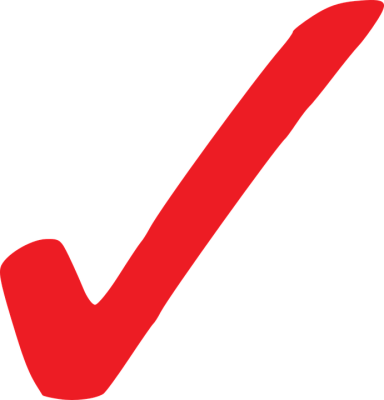 Plenary: True or False?

 Animal, plant and bacterial cells all contain a cell wall and cytoplasm 
The DNA in prokaryotic cells such as bacterial cells is contained within circular chromosomes and plasmids
 Some prokaryotic cells have a flagellum, to help them move
 One example of a eukaryotic cell is a palisade cell
 Prokaryotic cells and eukaryotic cells both have a nucleus
F
T
T
T
F
Chromosomal DNA
Flagellum (not always present)
Plasmid DNA
Cell membrane
Cell Wall
[Speaker Notes: Each student should get a blank sheet to fill in, each student should be given part of the completed sheet (either the diagram of one structure & function) for them to walk around the room and discuss with other pupils.]